Module 1Behavioral Theory I
Jennifer Freeman, PhD
Don Briere, PhD
Brandi Simonsen, PhD
Acknowledgements
Much of the content shared in this module was developed by members of the OSEP-funded National Technical Assistance Center for Positive Behavioral Interventions and Supports. 

Thank you to: 
Members of classroom workgroup: 
Brandi Simonsen, Jennifer Freeman, Jessica Swain-Bradway, Robert Putnam, Heather George, Steve Goodman, Barb Mitchell, Kimberly Yanek, Kathleen Lane & Jeffrey Sprague
Members of the Northeast PBIS Network: 
Susannah Everett, Adam Feinberg, George Sugai, Brandi Simonsen & Jennifer Freeman
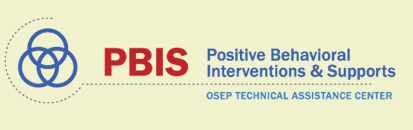 Orientation to Module Tools and Resources
Module Videos


Module Workbook



Module Readings and Additional Resources
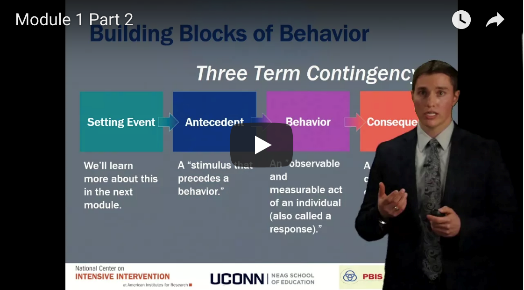 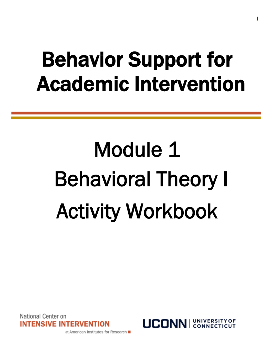 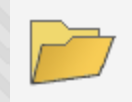 Orientation to Module Elements
Activities





Module Quiz – Self Assessment
Do you know the basic content presented in this module?
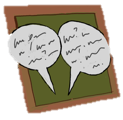 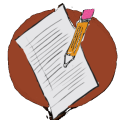 Discussion Board Post
Stop and Jot
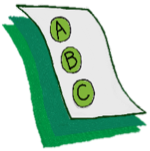 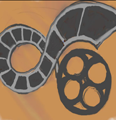 Evaluate an example
Workbook Quiz
Activity 1.1: Stop and JotWhat do you know about behavior support?
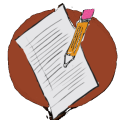 What do you know?

What do you want to know?
Please pause the video to complete Activity 1.1
Getting the Most Out of This Module
DBI Intensive Academic Need
5 Critical Features of Classroom Management
5 Critical Features of Classroom Management
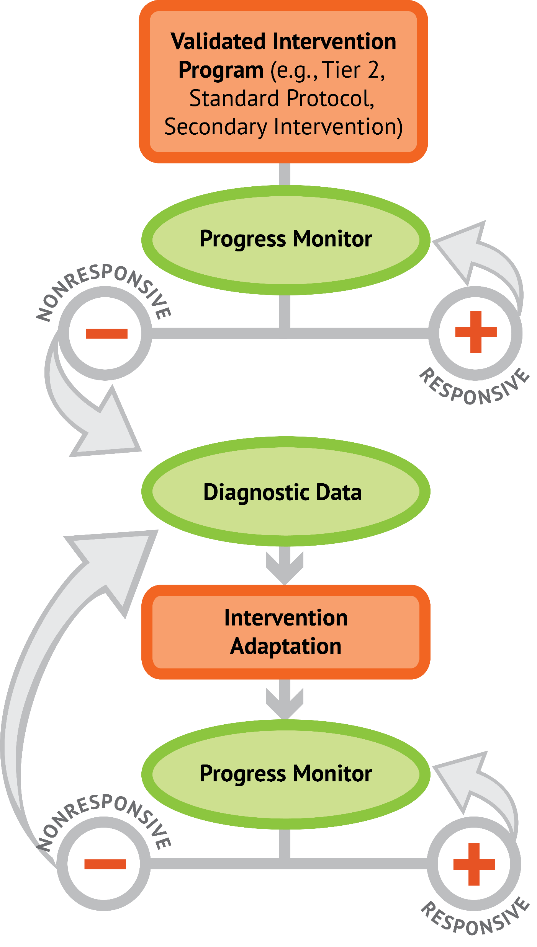 Implement with Fidelity
Implement with Fidelity
Progress Monitor
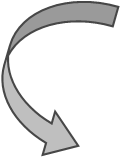 DBI for 
Intensive Academic Need
_
+
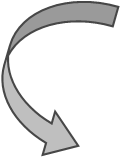 Diagnostic Assessment
Increased frequency, duration, or precision of 
5 Critical Features of Classroom Management
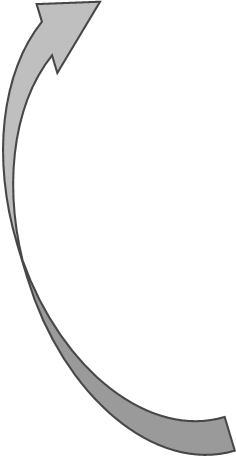 Intervention Adaptations
Progress Monitor
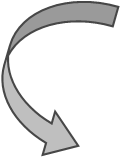 _
+
DBI for behavior
Module Objectives
By the end of Module 1 you should be able to:

	Describe the rationale and importance of 	behavior support

	Define and identify elements of basic 	behavioral theory 
Three-term contingency

Reinforcement
Punishment
Extinction

	Define and describe function of behavior
Part 1
Part 2
Part 3
Part 4
Behavioral Theory I
Part 1
Why do we need to focus on behavior?
United States, we have a problem!
12% of beginning public school teachers leave within their first 2 years 

50% leave within their first 5 years
(Boyd, Grossman, Ing, Lankford, Loeb, & Wyckoff, 2011; DeAngelis, & Presley, 2011; Feng, 2006; Henke, Zahn, & Carroll, 2001; Ingersoll, 2001; Ingersol, Merril, May, 2012; Johnson & Birkeland, 2003; Ingersoll & Smith, 2003; Kaiser & National Center for Educational Statistics, 2011; Kukla-Acevedo, 2009; Luekens, Lyter, Fox, & Changler, 2004; Smith & Ingersoll, 2004; Torres, 2012; Zabel & Zabel, 2002)
Why do teachers leave?
Most consistently listed factors:

Lack of pedagogical training 
School environment
Poor student behavior and motivation 
Inadequate pre-service training on classroom management 
Lack of support and training for handling student behaviors
(Boyd, Grossman, Ing, Lankford, Loeb, & Wyckoff, 2011; Chesley & Jordan, 2012; Feng, 2006; Halford, 1998; Henke, Zahn, & Carroll, 2001; Ingersoll, 2001; Ingersol, Merril, May, 2012; Johnson & Birkeland, 2003; Kukla-Acevedo, 2009; Lane, Wehby, & Barton-Arwood, 2005; Luekens, Lyter, Fox, & Changler, 2004; Stough, 2006; Torres, 2012; Zabel & Zabel, 2002)
So teaching is hard….
…why do you do it?
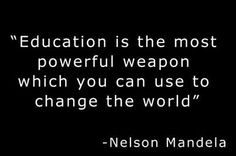 Activity 1.2: Stop and JotEffective teacher behaviors
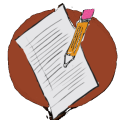 Use this video to prompt your thinking Then respond to the following question in your workbook:
What 3 words would you use     to describe the classroom environment of the most effective teacher you’ve had?
Please pause the video to complete Activity 1.2
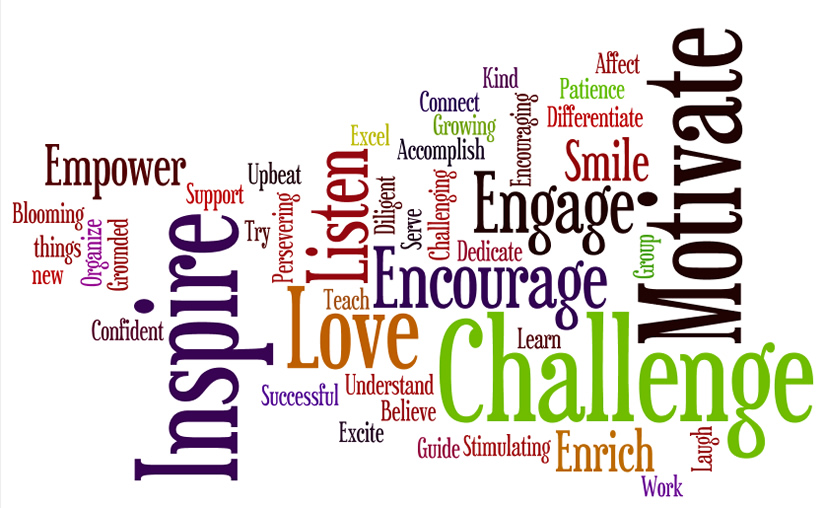 Our job in this course is to boil down some of these big concepts into concrete skills, which when implemented translate back into great teaching
Goal of Teaching
Student Achievement
Good Teaching
Classroom Management
Behavior problems disrupt learning.Engaging instruction prevents behavior problems.
(Gest & Gest, 2005; Stronge, Ward, & Grant, 2011)
In Other Words….
Support Student Behavior to Promote Student Success
Effective behavior 
support leads to:
Increase in Appropriate Behavior

Examples:
On-Task
Prosocial
Increase in Academic Performance

Examples:
Engagement
Achievement
Decrease in Inappropriate Behavior

Examples:
Off-Task
Disruptive
(Lewis et al., 2004; Simonsen et al., 2008)
Bottom Line
Classroom & behavior management is a critical component of student success
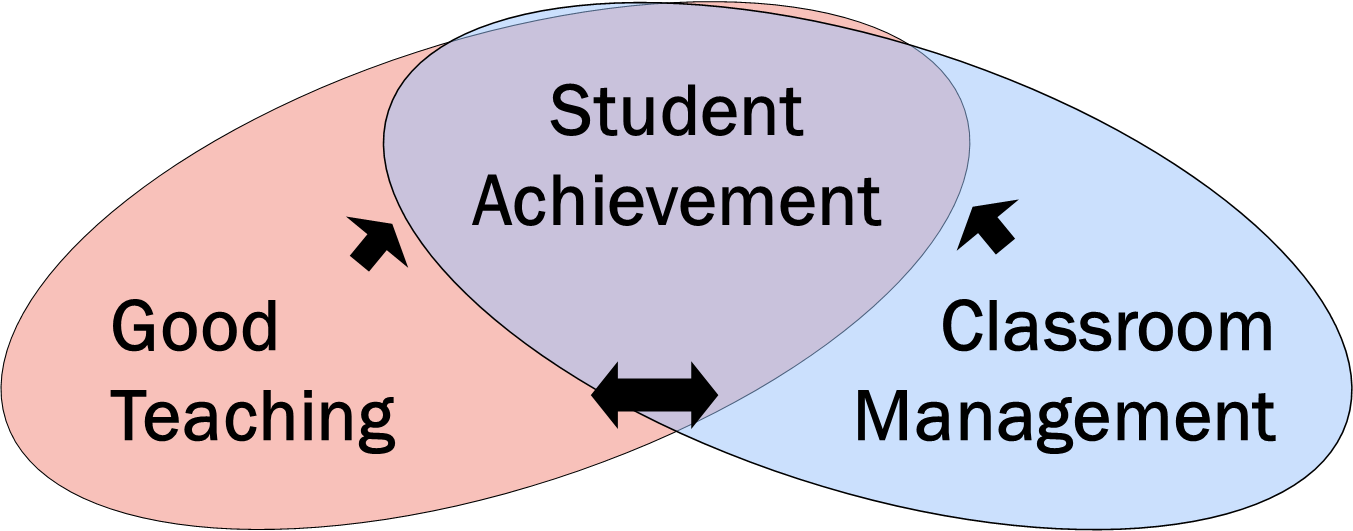 The good news is we know what this looks like!
(Gest & Gest, 2005; Stronge, Ward, & Grant, 2011)
Research-Based Classroom Management
Maximize structure in your classroom. 

Post, teach, review, monitor, and reinforce a small number of positively stated expectations.

Actively engage students in observable ways.

Establish a continuum of strategies to acknowledge appropriate behavior.

Establish a continuum of strategies to               respond to inappropriate behavior.
(Simonsen, Fairbanks, Briesch, Myers, & Sugai, 2008)
But we don’t seem to be using them
1 Based on observations of 33 elementary teachers in schools implementing PBIS with fidelity
2 Based on > 1000 observations of elementary and high school teachers in schools not identified as implementing PBIS
3 Based on 827 observations of high school teachers 
4 Based on observations of 1262 high school teachers prior to PBIS implementation
Do states require classroom management instruction?
Does it have to be research based?
(Freeman, Simonsen, Briere, & MacSuga-Gage, 2014)
Challenges of Past Responses to Problem Behavior
Overuse of reactive management (zero tolerance)
Adoption of non-evidence-based practices
Information not used to guide decision making
Lack of investment in classroom teachers
Use of “train-n-hope” approach to teaching & learning
Get tough slide doesn’t work
“Get Tough” Doesn’t WorkSo why do we keep doing it?
What did the student learn?
What did the teacher learn?
“Get Tough” Approach
Fosters environments of control
Triggers and reinforces antisocial behavior 
Shifts accountability away from school
Devalues child-adult relationship
Weakens relationship between academic and social behavior programming
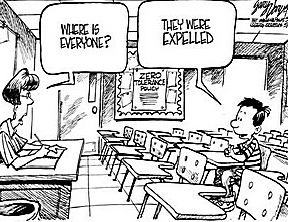 Science of behavior has taught us that students….
The power of PBIS is    not in the rewards; 
it is in the teaching!
…are NOT born with “bad behaviors”

…do NOT learn when presented contingent aversive consequences
...DO LEARN better ways of behaving by being taught directly & receiving positive feedback
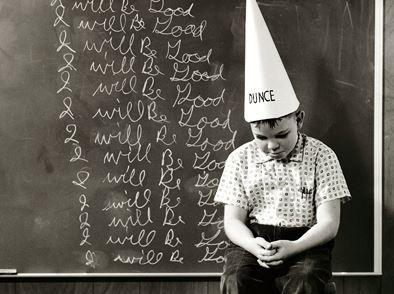 Positive Behavioral Interventions and Supports (PBIS) Logic
Successful individual student behavior support is linked to host environments or school climates that are effective, efficient, relevant, and durable.
(Zins & Ponti, 1990)
PBIS is a data-driven framework to organize empirically-supported prevention and intervention practices
Supporting culturally equitable outcomes
Supporting Culturally Equitable 
Outcomes
OUTCOMES
Supporting 
Culturally 
Knowledgeable 
Staff Behavior
Supporting
Culturally Valid 
Decision
Making
DATA
SYSTEMS
PRACTICES
Supporting Culturally Relevant
Evidence-based Interventions
(www.pbis.org)
Activity 1.3: Discussion BoardEffective teacher behaviors
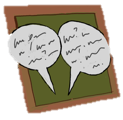 Have you seen a “get tough” approach used in schools or classrooms? Was it effective? Why or Why not? Share your initial impressions of the PBIS logic.
Please pause the video to complete Activity 1.3
Behavioral Theory I
Part 2
What are the elements of basic behavioral theory?
Activity 1.4: Stop and JotThinking about Behavior
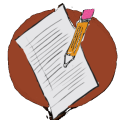 Take a moment to consider:

What are some typical patterns of behavior you have seen in classrooms?

Why do you think they continue?
Please pause the video to complete Activity 1.4
Activity 1.4: Review
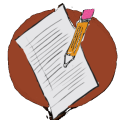 What are some typical patterns of behavior you have seen in classrooms? Some examples…
Non-compliance, disrespectful, pencil tapping, throwing objects, work refusal, swearing, ...

Why do you think they continue? 
In one way or another, the behavior "works" for the student or teacher. 

In this module we will explore the science behind behavior to help us better understand why students and teachers behave the way they do.
Conceptual Foundations of CW-PBIS
Behaviorism
ABA
PBS
SW-PBIS
CW-PBIS
Apply setting-wide to support all
Why does this matter?
A basic understanding of the science of behavior change gives us tools to observe, measure, teach, and correct behaviors effectively and efficiently.
Moves us away from perceptions, opinions, and assumptions about motivations or intentions to a conversation that recognizes that
Behavior is communication, and
Behavior occurs in the context of an antecedent and consequence.
Building Blocks of Behavior
Three Term Contingency
Consequence
Behavior
Setting Event
Antecedent
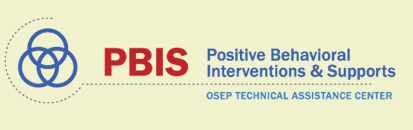 Building Blocks of Behavior
Three Term Contingency
Consequence
Behavior
Setting Event
Antecedent
An ”observable and measurable act of an individual (also called a response).”
A “stimulus that precedes a behavior.”
We’ll learn more about this in the next module.
A stimulus change that occurs contingent on a behavior.
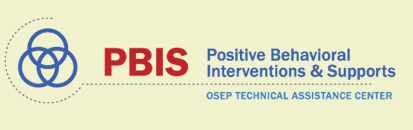 Let’s look at an example: Jonas
When Jonas is asked to complete an independent assignment, he disrupts his peers and refuses to begin the assignment.  After this behavior, the teacher immediately sits with him and helps him complete the work.
Antecedent
Behavior
Consequence
Another example: Emily
At home, Emily has several chores (feed the dog, do her laundry, and clean up her room).  On Monday, Emily was tired.  Her mom reminded her to do her chores, but Emily said “No” and went up to her room.  When Emily’s favorite episode came on TV later she was not allowed to watch because her chores were not done.
Antecedent
Behavior
Consequence
Antecedent
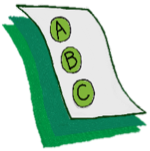 Activity 1.5: Workbook QuizWhat’s the “antecedent”?
The teacher said, “line up,” and the students pushed in their chairs and made a line at the door. 
The teacher said, “put your books away,” and the students put their books back in their backpacks.
When he was given a difficult math assignment, he put is head down and refused to begin the work.
The principal entered the room to observe math instruction, and the teacher provided more opportunities to respond.
She felt mad, so she hit.
??
Please pause the video to complete Activity 1.5
Behavior
Activity 1.6: Workbook QuizWhich one is NOT a behavior?
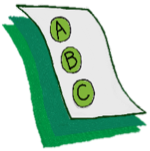 One of these things is not like the other…
1.
Hits
Spits
Angry
Bites
2.
Hurts
Cries
Slaps
Whines
3.
Smiles
Laughs
Wiggles
Happy
Please pause the video to complete Activity 1.6
Behavior
Activity 1.7: Workbook QuizObservable and Measurable?
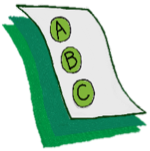 Gets out of desk and hits other students
Has school phobia
Spacey 
Reads 120 wpm
Says she hears voices
Emotionally disturbed
Doesn't like classmates
Please pause the video to complete Activity 1.7
Consequence
Activity 1.8: Workbook QuizWhat’s the “consequence”?
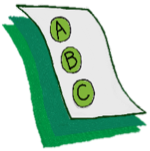 After the students lined up, they were allowed to go to recess.
After the teacher yelled at the class, they were quiet. 
When she hit, she felt bad.
After the students put away their lab materials, they were allowed to leave for lunch.
After the student ripped up his paper, the teacher walked away.
??
Please pause the video to complete Activity 1.8
Activity 1.9: Evaluate an ExampleABC’s in “real life”
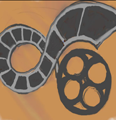 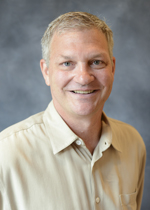 Let’s use two videos to practice identifying the ABC’s.
After we do the first one together, please use the second one to complete Activity 1.9 in your workbook
Terry Scott, Ph,D,
Associate Dean and Professor 
University of Louisville
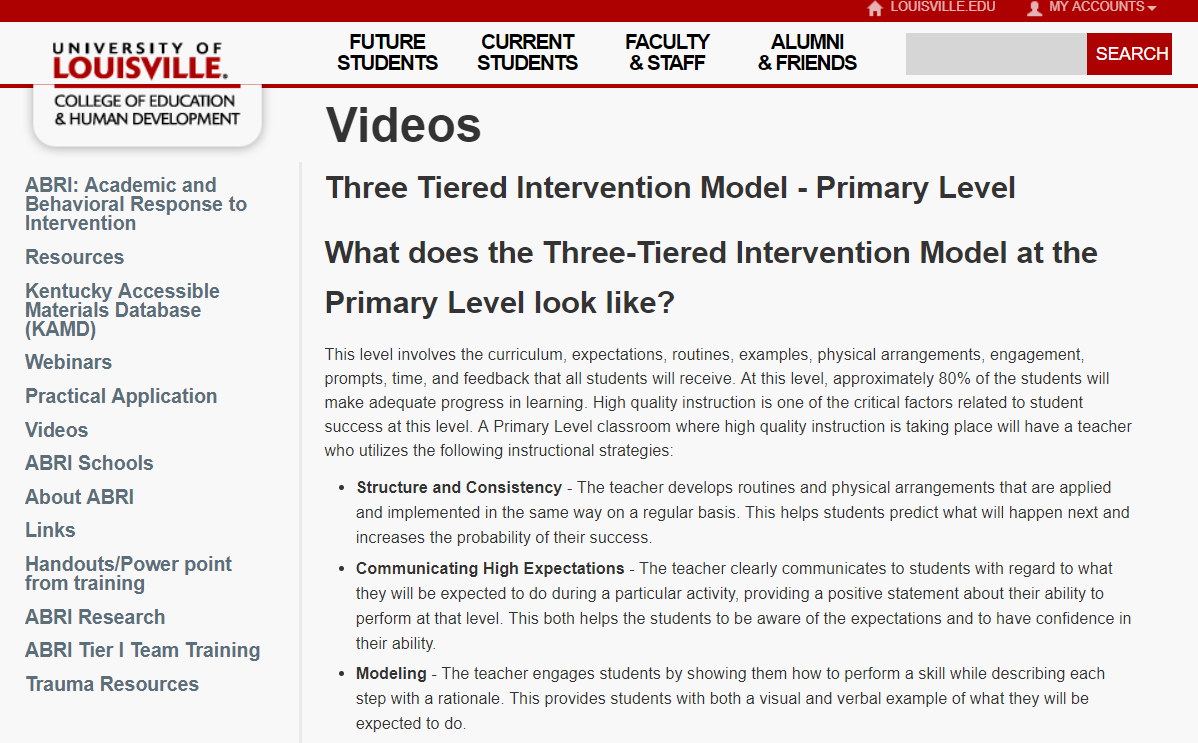 [Speaker Notes: Video 1: http://video.louisville.edu/vod/flashmgr/sefrey01/Video/1438268257305-iPhone.mp4
Video 2: http://video.louisville.edu/vod/flashmgr/sefrey01/Video/1438280021295-iPhone.mp4]
Activity 1.9: Evaluate an ExampleVideo 1
Activity 1.9
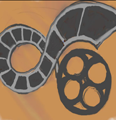 Link to Video: ADD LINK
Activity 1.9: Evaluate an ExampleVideo 1 - Review
Activity 1.9:
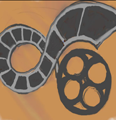 T said “it’s time for the assembly” and students stop working to line up at the door.
S (Roy) continues working and does not line up at the door.
T asks S to “show him” how to line up and S goes to line up at the door.
Activity 1.9: Evaluate an ExampleVideo 2
Activity 1.9 video 2
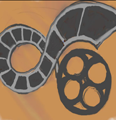 Link to Video: ADD LINK
Activity 1.9: Evaluate an ExampleVideo 2 - Review
Activity 1.9 activity review
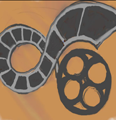 2
1
3
Please pause the video to complete Activity 1.8
[Speaker Notes: Add activity debrief here- what were some possible answers for activity 1.9]
Behavioral Theory I
Part 3
What are the elements of basic behavioral theory?
ABC’s of Behavior
Now that we understand that antecedents, behaviors, and consequences are…
what?
	…OBSERVABLE and MEASURABLE,

	we can go into more depth with types of consequences and types of antecedents.
Reinforcement vs. Punishment
Reinforcement: when a consequence of a behavior functions to increase the likelihood of future occurrences of that behavior


Punishment: when a consequence of a behavior functions to decrease the likelihood of future occurrences of that behavior
Dec. (   )
Inc. (   )
Reinforcement and Punishment
Reinforcement and punishment
Action**
Give (+)
Take (--)
Effect*:
Positive
Negative
Reinforcement
Reinforcement
Positive
Negative
Punishment
Punishment
* What is the future  probability of behavior?
** What changes in the environment as a result of the behavior?
Building Blocks of Behavior
Building blocks of behavior.
Types of Consequences
4
Consequence
Behavior
Setting Event
Antecedent
Action
Give
Take
Putting it all together:
Future
Probability
Reinforcement
Positive
Negative
Effect on 
Future Behavior
SR+
SR-
Future
Probability
Punishment
SP+
SP-
Jonas
When Jonas is asked to complete an independent assignment, he disrupts his peers and refuses to begin the assignment.  After this behavior, the teacher immediately sits with him and helps him complete the work.  In the future, Jonas continues to disrupt peers and refuses to complete work whenever he is told to work independently.
Breakdown of Example: Jonas
Antecedent (SD)
Behavior(s)
Consequence
When Jonas is told to complete an independent assignment
he disrupts his peers and refuses to begin
Jonas’ teacher sits with him to complete his work
Jonas’ teacher…GIVES him access to attention
Positive reinforcement
Action
 (+ or -- )
Effect
( or )
In the future, Jonas continues to “disrupt his peers and refuse”
Emily
At home, Emily has several chores (feed the dog, do her laundry, and clean up her room).  On Monday, Emily was tired.  Her mom reminded her to do her chores, but Emily said “No” and went up to her room.  When Emily’s favorite episode came on TV later she was not allowed to watch because her chores were not done.  (Her mom took her TV privileges away). In the future, Emily is less likely to say no and disappear to her room when asked to complete her chores.
Breakdown of Example: Emily
Antecedent (SD)
Behavior(s)
Consequence
Emily is reminded to complete her chores
Says “no” and disappears to her room
She is not allowed to watch her favorite TV episode
Her mom TAKES away her screen time
Negative punishment
Action
 (+ or -- )
Effect
( or )
In the future, Emily is less likely to say no and go to her room
Henry
When Henry is presented with difficult school work, he complains and puts his head down on his desk. Henry’s teacher takes his work away.  In the future, Henry continued to complain and put his head down whenever he was presented with difficult work.
Breakdown of Example: Henry
Antecedent (SD)
Behavior(s)
Consequence
When Henry is presented with school work
He complains and puts his head down
Henry’s teacher…takes his work away
Henry’s teacher…TAKES his work away
Negative reinforcement
Action
 (+ or -- )
Effect
( or )
In the future, Henry continues to mumble and put his head down
Mark
During lunch with peers, Mark made a derogatory comment toward one of his peers. The peer punched him.  In the future, Mark was less likely to make derogatory comments (at least toward that peer).
Breakdown of Example: Mark
Antecedent (SD)
Behavior(s)
Consequence
During lunch with peers
Mark made a derogatory comment
The peer punched him
Peer “gave” a punch
Positive punishment
Action
 (+ or -- )
Effect
( or )
less likely to make  derogatory comments
Activity 1.10: Discussion BoardShare your examples of antecedents and consequences
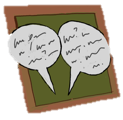 Develop an example for each type of consequence (Positive and Negative Reinforcement and Positive and Negative Punishment)
Please pause the video to complete Activity 1.10
Remember!
You only know if a consequence is reinforcing or punishing by looking at the effect on future behavior.
Building Blocks of Behavior
3 Types of Antecedents
Consequence
Behavior
Setting Event
Antecedent
Reinforcement
Discriminative
Stimulus (SD)
Response
S-Delta (S▵)
SD Minus (SD-)
Punishment
Building Blocks of Behavior
3 Types of Antecedents
Consequence
Behavior
Setting Event
Antecedent
Reinforcement: Peers laugh
Discriminative
Stimulus: 
With your friends
Nothing: they don’t get it….
You tell a sarcastic joke
S-Delta: 
With little kids
Punishment: You are corrected or provided with disapproving looks
SD Minus: With your boss or family members who don’t appreciate sarcasm
Building Blocks of Behavior
3 Types of Antecedents
Consequence
Behavior
Setting Event
Antecedent
Which type of antecedent is the most likely to occasion the behavior?
Reinforcement
Discriminative
Stimulus (SD)
Response
S-Delta (S▵)
When most people say “antecedent,” they mean “discriminative stimulus, as they’re referring to the antecedent that occasions the behavior (due to prior history of reinforcement in its presence)
SD Minus (SD-)
Punishment
Building Blocks of Behavior
Extinction
Building blocks of behavior extinction.
Consequence
Behavior
Setting Event
Antecedent
Response
Reinforcement
When the consequences that function to reinforce a behavior (i.e., reinforcers) are withheld or prevented from occurring, 
the behavior will eventually disappear.  This is called extinction.

An extinction burst is a temporary increase in behavior following the removal of reinforcement.
Sarah
Extinction
Every time Sarah talks out in class, the teacher gives her attention.  Realizing that this is reinforcing her behavior, the teacher stops giving her attention for talking out.

At first, Sarah increases the amount of talking out in an attempt to get the teacher’s attention (it’s always worked in the past).

Over time, Sarah stops talking out for teacher attention.
Extinction
Burst
Extinguished
Karen
After realizing that Karen was being positively reinforced for her problem behavior, her teacher decided to no longer give Karen help and attention when she engages in problem behavior.  

Initially, Karen became more disruptive in class. 

Over time, Karen eventually stopped engaging in problem behavior when she was presented with difficult work.
Extinction
Extinction
Burst
Extinguished
Activity 1.11: Stop and JotYour examples of extinction
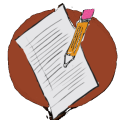 Develop an example to illustrate extinction.
Develop an example of an extinction burst
Please pause the video to complete Activity 1.11
Activity 1.11: Review
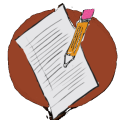 Remember extinction is when the consequences that function to reinforce a behavior (i.e., reinforcers) are withheld or prevented from occurring. Then, the behavior will eventually disappear.  
An extinction burst is a temporary increase in behavior following the removal of a reinforcement.
Behavioral Theory I
Part 4
How Do We Determine the Function of Behavior?
Behavioral Theory I
Part 1
Why do we need to focus on behavior?
Function of Behavior
All behavior serves a function:

Learners trying to get or obtain desired activities, tangible items, attention, or stimulation (SR+).

Learners trying to avoid or escape aversive activities, items, attention, or stimulation (SR-).
Another look at function
Positive 
Reinforcement
Negative 
Reinforcement
Building Blocks of Behavior
Focus on Function of Behavior
Building blocks of behavior: focusing functions of behaviors.
Consequence
Behavior
Setting Event
Antecedent
Discriminative Stimulus (SD)
Behavior
Reinforcement
When an individual is exhibiting problematic (or any) behaviors, look at the function:

What typically precedes the problematic behaviors?

What typically follows the problematic behaviors?

What function are the behaviors serving for that individual?
Jonas
Assuming this is a consistent pattern… 
What is the function of Jonas’ behavior?

Get or Obtain Something or 
Escape or Avoid Something
When Jonas is asked to complete an independent assignment, he disrupts his peers and refuses to begin the assignment.  After this behavior, the teacher immediately sits with him and helps him complete the work.  In the future, Jonas continues to disrupt peers and refuses to complete work, whenever he is told to work independently.
Get/Obtain Attention
Henry
Assuming this is a consistent pattern… 
What is the function of Henry’s behavior?

Get or Obtain Something or 
Escape or Avoid Something
When Henry is presented with difficult school work, he complains and puts his head down on his desk. Henry’s teacher takes his work away.  In the future, Henry continued to complain and put his head down whenever he was presented with difficult work.
Escape/Avoid Activity
More Practice
A high school teacher is delivering a lesson on music theory.  In the middle of the lecture, a student calls out repeatedly.  Each time, the teacher calls on the student and allows them to ask their question or share their opinion.
	
Hypothesized function of 
the student’s behavior:

	
A parent asks a child to clean up their room.  The child begins to whine and scream.  The parent gives up, and the child does not clean.  
	
Hypothesized function of 
the child’s behavior:
Get or Obtain Teacher Attention
Escape or Avoid Cleaning
Let’s put it all together:
During teacher lecture, Martha repeatedly and loudly calls out (without raising her hand).  Each time, the teacher gives her a look, a redirection, or occasionally calls on her.
Antecedent?
Consequence?
Behavior?
What Function?
Get/obtain Attention
Let’s put it all together:
When given a difficult writing assignment Susannah regularly throws her pencil down, rips up her paper, and puts her head down.  Her teacher ignores this behavior (and Susannah never completes her assignment).
Behavior?
Consequence?
Antecedent?
What Function?
Escape Task
Let’s put it all together:
In the hallway with peers, Tim often teases, trips, or pushes a student who talks and walks a little slower than others.  Each time, Tim’s peers laugh and pat him on the back.
Behavior?
Consequence?
Antecedent?
What Function?
Peer attention
Activity 1.12: Stop and JotYour examples of function
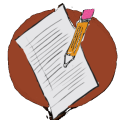 Return to the antecedent, behavior, consequence chains you noted in the video in Activity 1.9. Assuming those patterns continued over time, what is the hypothesized function of each of the behaviors you noted above? 

Now develop your own example based on your experiences.
Please pause the video to complete Activity 1.12
Activity 1.12: Review
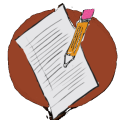 Let’s review the first video together.
What did we come up with?
T said “it’s time for the assembly” and students stop working to line up at the door.
S (Roy) continues working and does not line up at the door.
T asks S to “show him” how to line up and S goes to line up at the door.
Obtain Teacher Attention
Activity 1.13: Discussion BoardFunction discussion
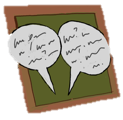 How does an understanding of the context in which behavior occurs (ABC) help you develop interventions? 
Share a time you think you have seen a mismatch between function and intervention?
Please pause the video to complete Activity 1.13
Activity 1.13: Resources
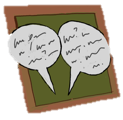 Supporting Social Competence &
Academic Achievement
OUTCOMES
DATA
Supporting
Decision
Making
SYSTEMS
Supporting
Staff Behavior
PRACTICES
Supporting
Student Behavior
PBIS Big Ideas
Continuum of Support
4 PBIS Elements
Tertiary Prevention:
Specialized 
Individualized
Systems for Students with High-Risk Behavior
~5%
Primary Prevention:
School-/Classroom-
Wide Systems for
All Students,
Staff, & Settings
~15%
Secondary Prevention:
Specialized Group
Systems for Students with At-Risk Behavior
~80% of Students
Review of “Big Ideas”
Consequence
Behavior
Setting Event
Antecedent
Building Blocks of Behavior
Three Term Contingency
Consequence
Behavior
Setting Event
Antecedent
An ”observable and measurable act of an individual (also called a response).”
A “stimulus that precedes a behavior.”
We’ll learn more about this in the next module.
A stimulus change that occurs contingent on a behavior.
Building Blocks of Behavior
Types of Consequences
4
Consequence
Behavior
Setting Event
Antecedent
Action
Building blocks of behavior 4 types of consequences.
Give
Take
Putting it all together:
Future
Probability
Reinforcement
Positive
Negative
Effect on 
Future Behavior
SR+
SR-
Future
Probability
Punishment
SP+
SP-
Building Blocks of Behavior
3 Types of Antecedents
Consequence
Behavior
Setting Event
Antecedent
Which type of antecedent is the most likely to occasion the behavior?
Reinforcement
Discriminative
Stimulus (SD)
Response
S-Delta (S▵)
When most people say “antecedent,” they mean “discriminative stimulus, as they’re referring to the antecedent that occasions the behavior (due to prior history of reinforcement in its presence)
SD Minus (SD-)
Punishment
Another look at function
Positive 
Reinforcement
Negative 
Reinforcement
Building Blocks of Behavior
Focus on function of behavior.
Focus on Function of Behavior
Consequence
Behavior
Setting Event
Antecedent
Discriminative Stimulus (SD)
Behavior
Reinforcement
When an individual is exhibiting problematic (or any) behaviors, look at the function:

What typically precedes the problematic behaviors?

What typically follows the problematic behaviors?

What function are the behaviors serving for that individual?
What’s next
Module 1 Self-Assessment Quiz